business
ADD YOUR LOGO HERE
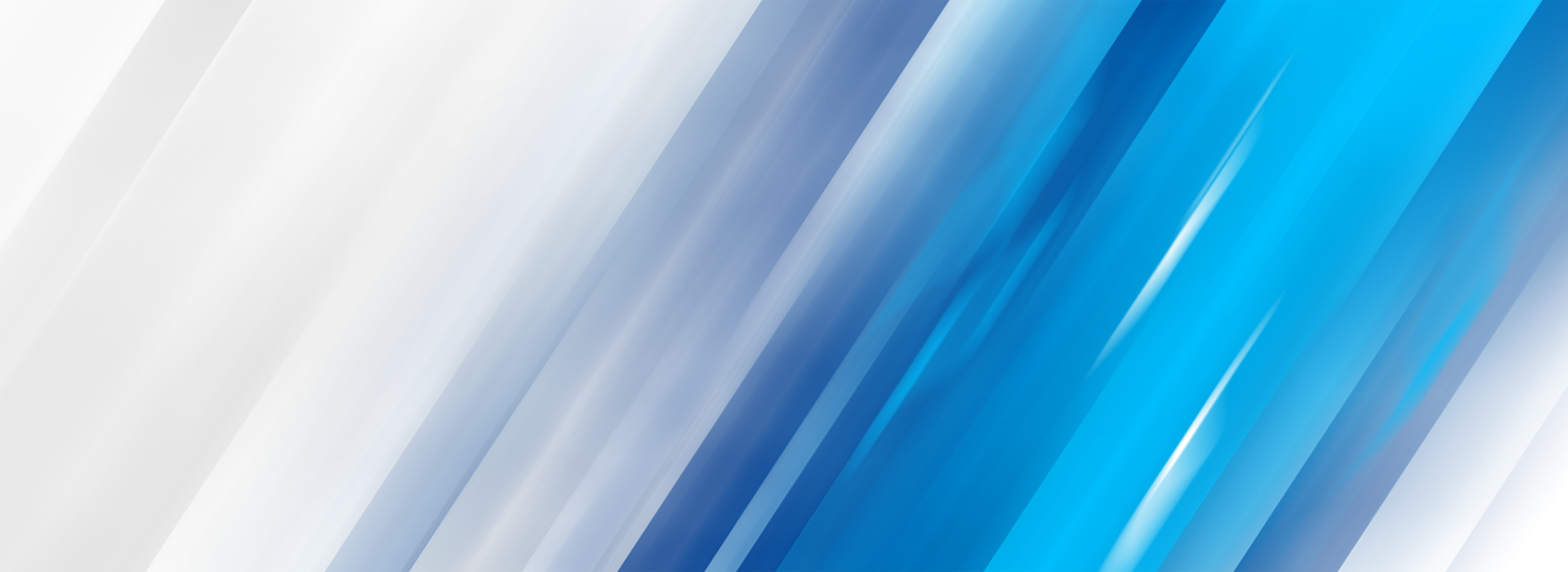 BUSINESS
Create  your  business
SPERKER NAME
The user can demonstrate on a projector or computer or print the presentation and make it into a film to be used in a wider field
ADD YOUR SLOGAN HERE
YOUR NAME
行业PPT模板http://www.1ppt.com/hangye/
business
CONTENTS
Add title text
Add title text
Add title text
Add title text
PART 03
PART 02
PART 01
PART 04
Click here to add content, content to match the title.
Click here to add content, content to match the title.
Click here to add content, content to match the title.
Click here to add content, content to match the title.
ADD YOUR SLOGAN HERE
YOUR NAME
ENTER YOUR SLOGAN IN HERE
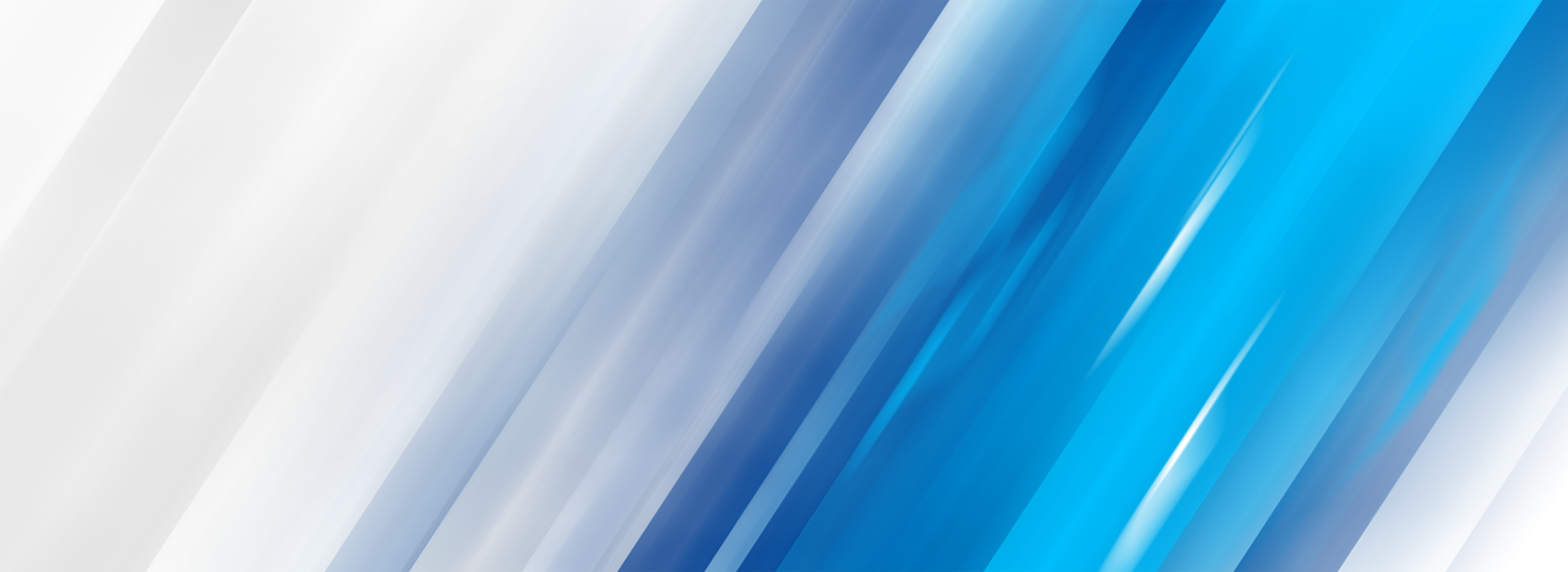 Create  your  business
PART 01
Add title text
The user can demonstrate on a projector or computer or print the presentation and 
make it into a film to be used
Create your business
Add title text
Click here to add content, content to match the title.
01.Add title text
02.Add title text
03.Add title text
04.Add title text
Add title text
Click here to add content, content to match the title.
Click here to add content, content to match the title.
Click here to add content, content to match the title.
Click here to add content, content to match the title.
Click here to add content, content to match the title.
Add title text
Click here to add content, content to match the title.
Add title text
OPTION
Click here to add content, content to match the title.
01
Add title text
OPTION
Click here to add content, content to match the title.
04
OPTION
02
Add title text
OPTION
05
Click here to add content, content to match the title.
Add title text
Click here to add content, content to match the title.
Add title text
Click here to add content, content to match the title.
Add title text
Add title text
Add title text
Add title text
Synergistically utilize technically sound portals with frictionless chains. Dramatically customize empowered networks rather
Synergistically utilize technically sound portals with frictionless chains. Dramatically customize empowered networks rather
Synergistically utilize technically sound portals with frictionless chains. Dramatically customize empowered networks rather
Synergistically utilize technically sound portals with frictionless chains. Dramatically customize empowered networks rather
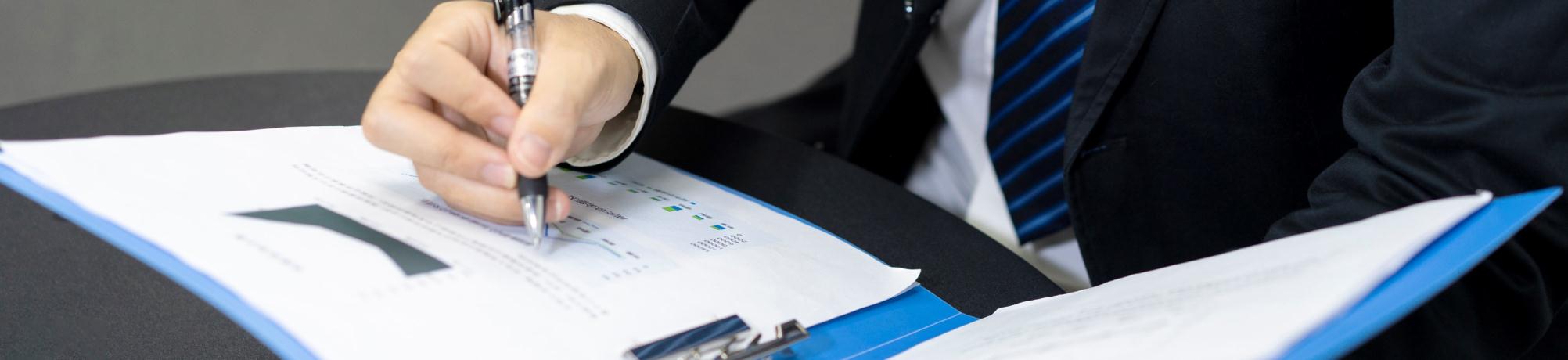 Add title text
Click here to add content, content to match the title.
Add title text
Add title text
Add title text
Geplis dipsam volorib vendian debist lignist quantium temab ium exper
Geplis dipsam volorib vendian debist lignist quantium temab ium exper
Geplis dipsam volorib vendian debist lignist quantium temab ium exper
PRESENT
PRESENT
PRESENT
PRESENT
OF THIS SCHEME, WE THANK YOU FOR YOUR READING, THE PROPOSAL
OF THIS SCHEME, WE THANK YOU FOR YOUR READING, THE PROPOSAL
OF THIS SCHEME, WE THANK YOU FOR YOUR READING, THE PROPOSAL
OF THIS SCHEME, WE THANK YOU FOR YOUR READING, THE PROPOSAL
Add title text
Click here to add content, content to match the title.
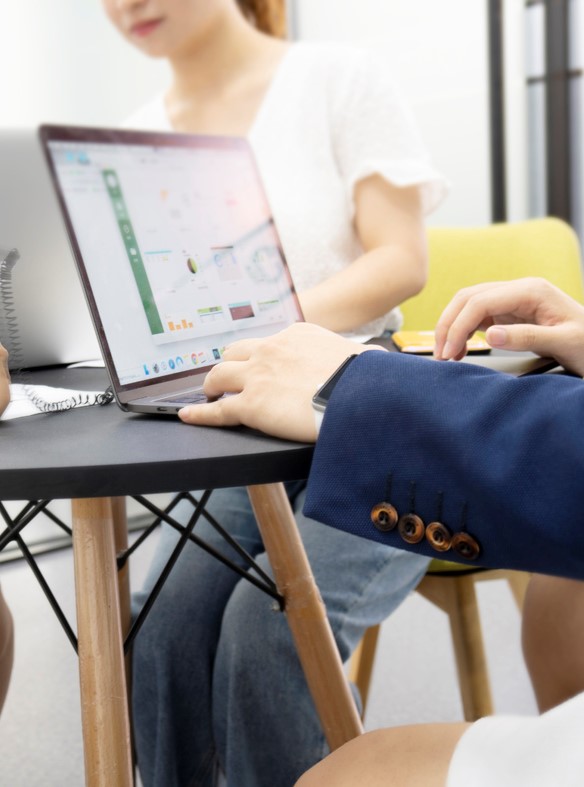 01
02
Add title text
Add title text
Add title text
Add title text
Add title text
Click here to add content, content to match the title.
Click here to add content, content to match the title.
Click here to add content, content to match the title.
Click here to add content, content to match the title.
Click here to add content, content to match the title.
04
03
ENTER YOUR SLOGAN IN HERE
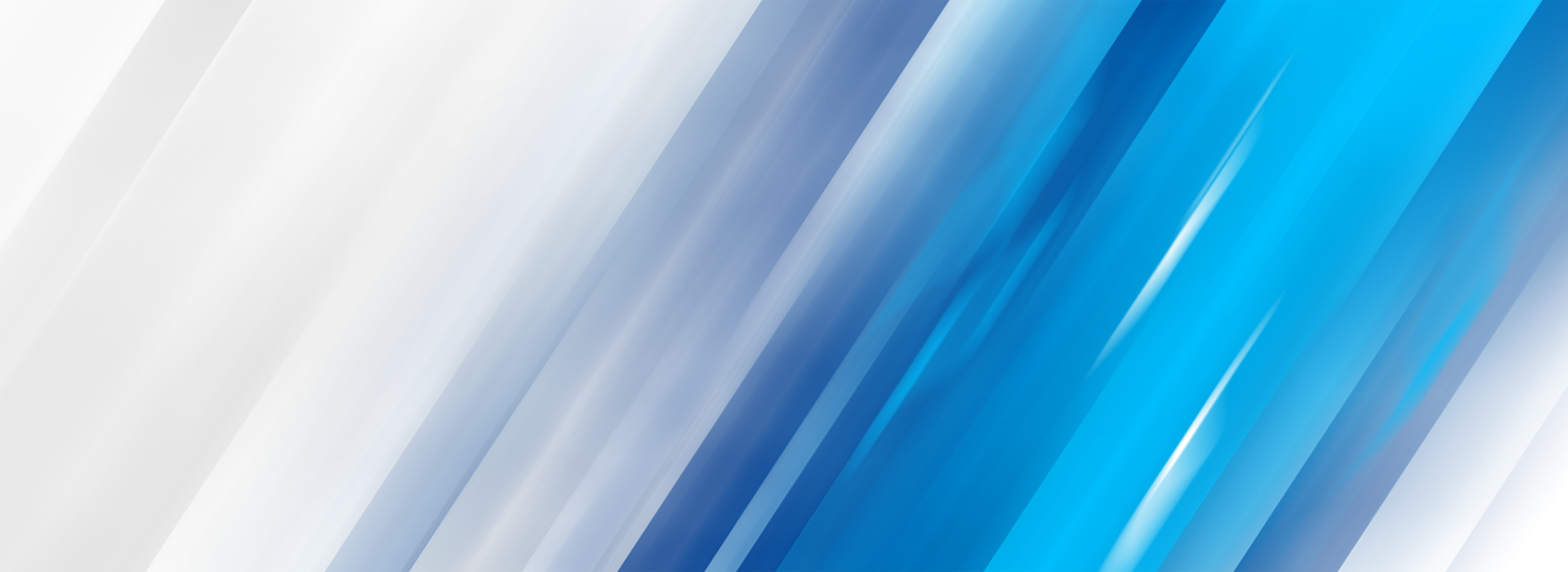 Create  your  business
PART 02
Add title text
The user can demonstrate on a projector or computer or print the presentation and 
make it into a film to be used
Create your business
Add title text
Click here to add content, content to match the title.
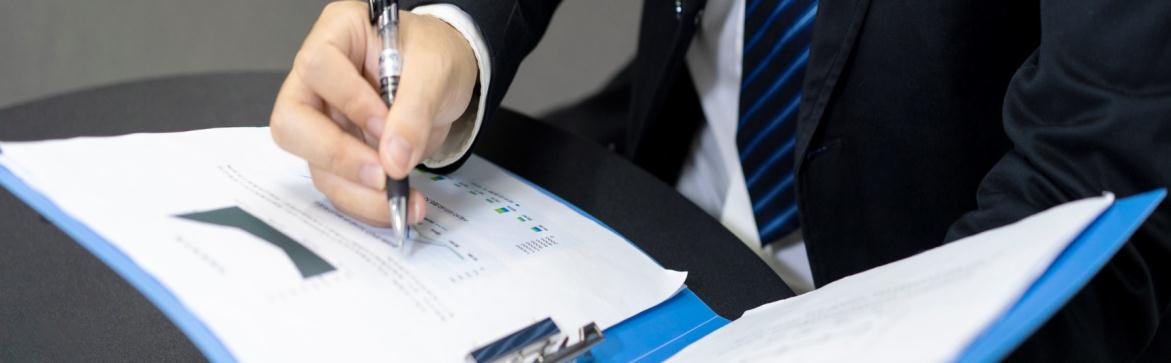 Add title text
Add title text
Add title text
Add title text
Click here to add content, content to match the title.
Click here to add content, content to match the title.
Click here to add content, content to match the title.
Click here to add content, content to match the title.
Add title text
Click here to add content, content to match the title.
Add title text
Add title text
Add title text
Add title text
Click here to add text content, such as keywords, some brief introductions, etc.
Click here to add text content, such as keywords, some brief introductions, etc.
Click here to add text content, such as keywords, some brief introductions, etc.
Click here to add text content, such as keywords, some brief introductions, etc.
Add title text
Click here to add content, content to match the title.
Add title text
Click here to add text content, such as keywords, some brief introductions, etc.
Click here to add text content, such as keywords, some brief introductions, etc.Click here to add text content, such as keywords, some brief introductions, etc.
Click here to add text content, such as keywords, some brief introductions, etc.
Add title text
Click here to add content, content to match the title.
PRESENT
PRESENT
PRESENT
OF THIS SCHEME, WE THANK YOU FOR YOUR READING, THE PROPOSAL
OF THIS SCHEME, WE THANK YOU FOR YOUR READING, THE PROPOSAL
OF THIS SCHEME, WE THANK YOU FOR YOUR READING, THE PROPOSAL
1
2
Add title text
Click here to add content, content to match the title.
PRESENT
PRESENT
PRESENT
OF THIS SCHEME, WE THANK YOU FOR YOUR READING, THE PROPOSAL
OF THIS SCHEME, WE THANK YOU FOR YOUR READING, THE PROPOSAL
OF THIS SCHEME, WE THANK YOU FOR YOUR READING, THE PROPOSAL
1
2
ENTER YOUR SLOGAN IN HERE
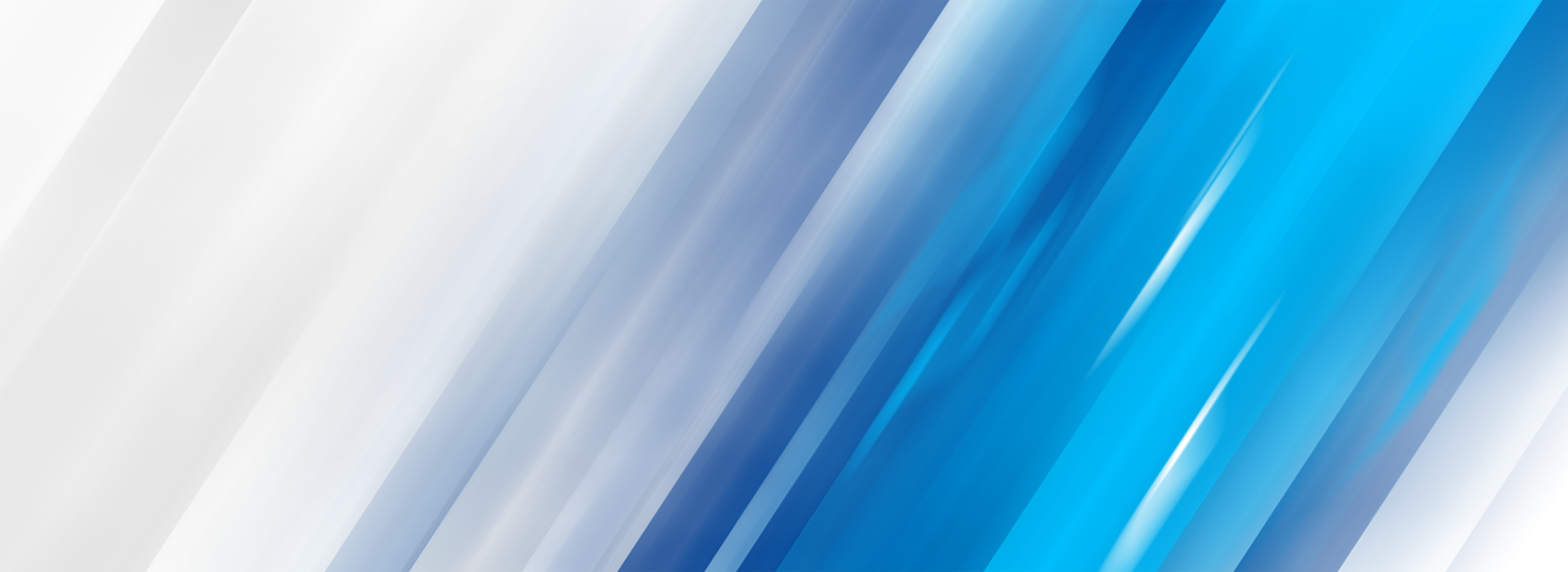 Create  your  business
PART 03
Add title text
The user can demonstrate on a projector or computer or print the presentation and 
make it into a film to be used
Create your business
Add title text
Click here to add content, content to match the title.
65%
90%
40%
75%
Add
title
Add
title
Add
title
Add
title
20XX
20XX
20XX
20XX
Click here to add text content, such as keywords, some brief introductions, etc.
Click here to add text content, such as keywords, some brief introductions, etc.
Click here to add text content, such as keywords, some brief introductions, etc.
Click here to add text content, such as keywords, some brief introductions, etc.
Add title text
Click here to add content, content to match the title.
Add title text
Add title text
Add title text
Add title text
Click here to add text content, such as keywords, some brief introductions, etc.
Click here to add text content, such as keywords, some brief introductions, etc.
Click here to add text content, such as keywords, some brief introductions, etc.
Click here to add text content, such as keywords, some brief introductions, etc.
Add title text
Click here to add content, content to match the title.
Add title text
OPTION
Click here to add content, content to match the title.
title
Add title text
03
02
Click here to add content, content to match the title.
Add title text
01
Click here to add content, content to match the title.
OPTION
OPTION
title
title
Add title text
Click here to add content, content to match the title.
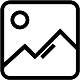 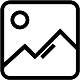 PHOTO
PHOTO
点此替换图片
点此替换图片
Add title text
Add title text
Click here to add content, content to match the title.
Click here to add content, content to match the title.
Add title text
Click here to add content, content to match the title.
Add title text
Click here to add content, content to match the title.
Add title text
Click here to add content, content to match the title.
Add title text
Click here to add content, content to match the title.
Add title text
Add title text
Click here to add content, content to match the title.
Click here to add content, content to match the title.
ENTER YOUR SLOGAN IN HERE
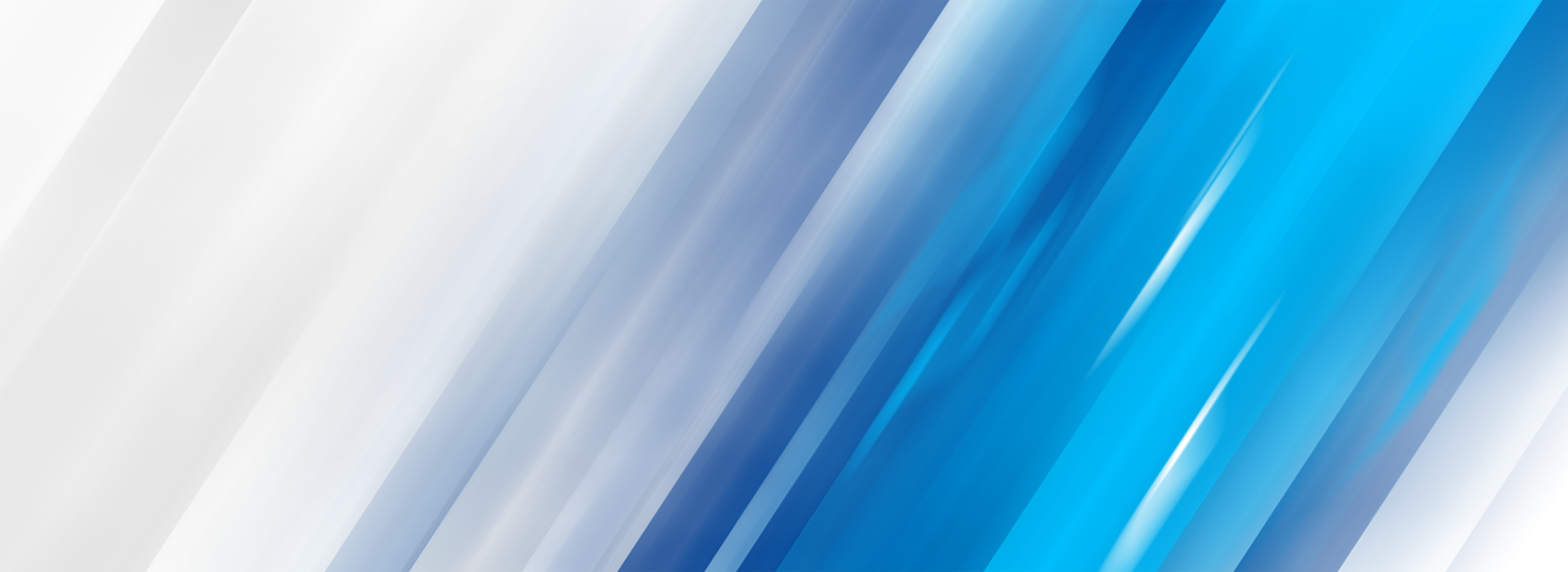 Create  your  business
PART 04
Add title text
The user can demonstrate on a projector or computer or print the presentation and 
make it into a film to be used
Create your business
Add title text
Click here to add content, content to match the title.
Add title text
Add title text
Click here to add content, content to match the title.
Click here to add content, content to match the title.
Add title text
Click here to add content, content to match the title.
Add title text
Click here to add content, content to match the title. Click here to add content, content to match the title. Click here to add content, content to match the title. Click here to add content, content to match the title. Click here to add content, content to match the title. Click here to add content, content to match the title.
Add title text
Click here to add content, content to match the title.
Click here to add text content, such as keywords, some brief introductions, etc.
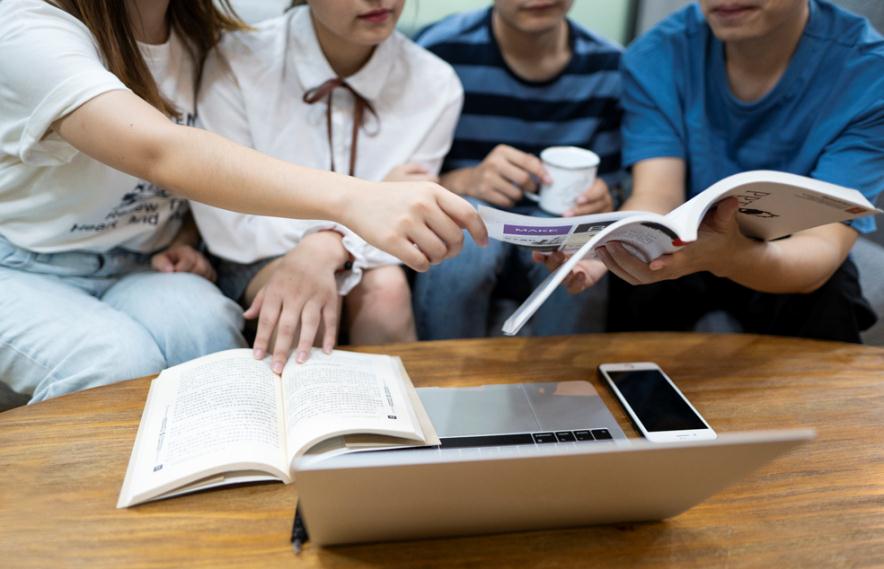 Click here to add content, content to match the title.
Add title text
Click here to add content, content to match the title.
Add title text
Add title text
Add title text
Click here to add text content, such as keywords, some brief introductions, etc.
Click here to add text content, such as keywords, some brief introductions, etc.
Click here to add text content, such as keywords, some brief introductions, etc.
TITLE
TITLE
TITLE
Add title text
Click here to add content, content to match the title.
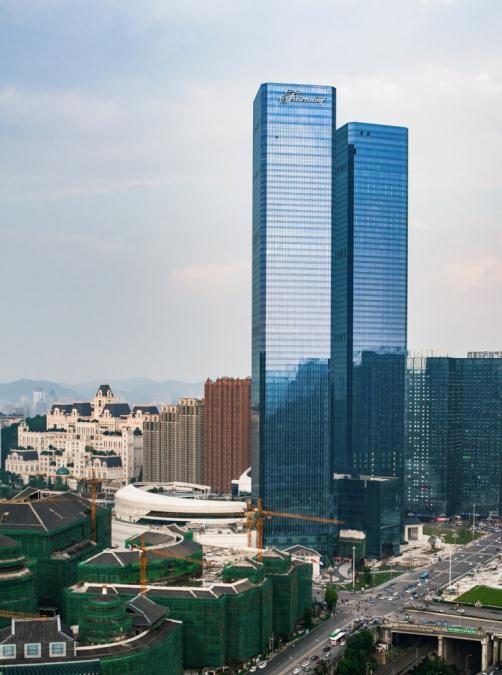 Click here to add text content, such as keywords, some brief introductions, etc.
Click here to add text content, such as keywords, some brief introductions, etc.
Click here to add text content, such as keywords, some brief introductions, etc.
business
ADD YOUR LOGO HERE
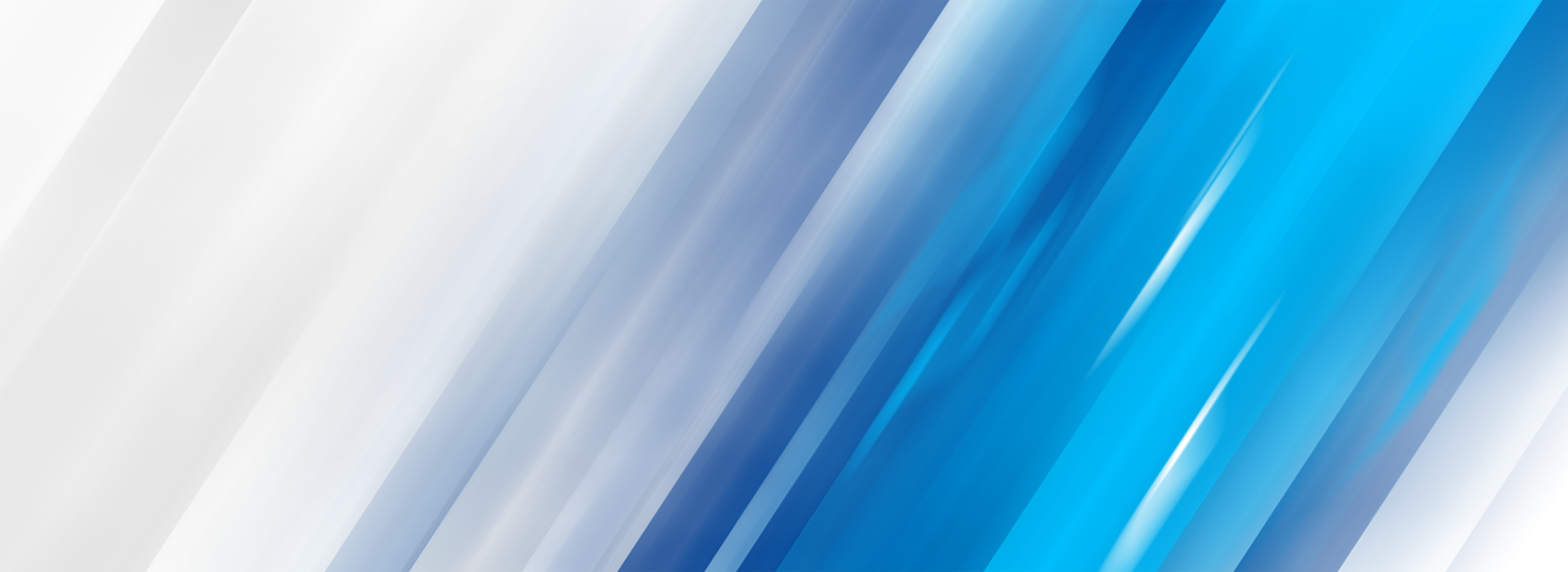 THANK YOU!
Create  your  business
SPERKER NAME
The user can demonstrate on a projector or computer or print the presentation and make it into a film to be used in a wider field
ADD YOUR SLOGAN HERE
YOUR NAME
We respect your valuable time with freeppt7!
If you have any questions, please reach us
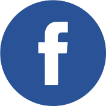 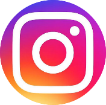 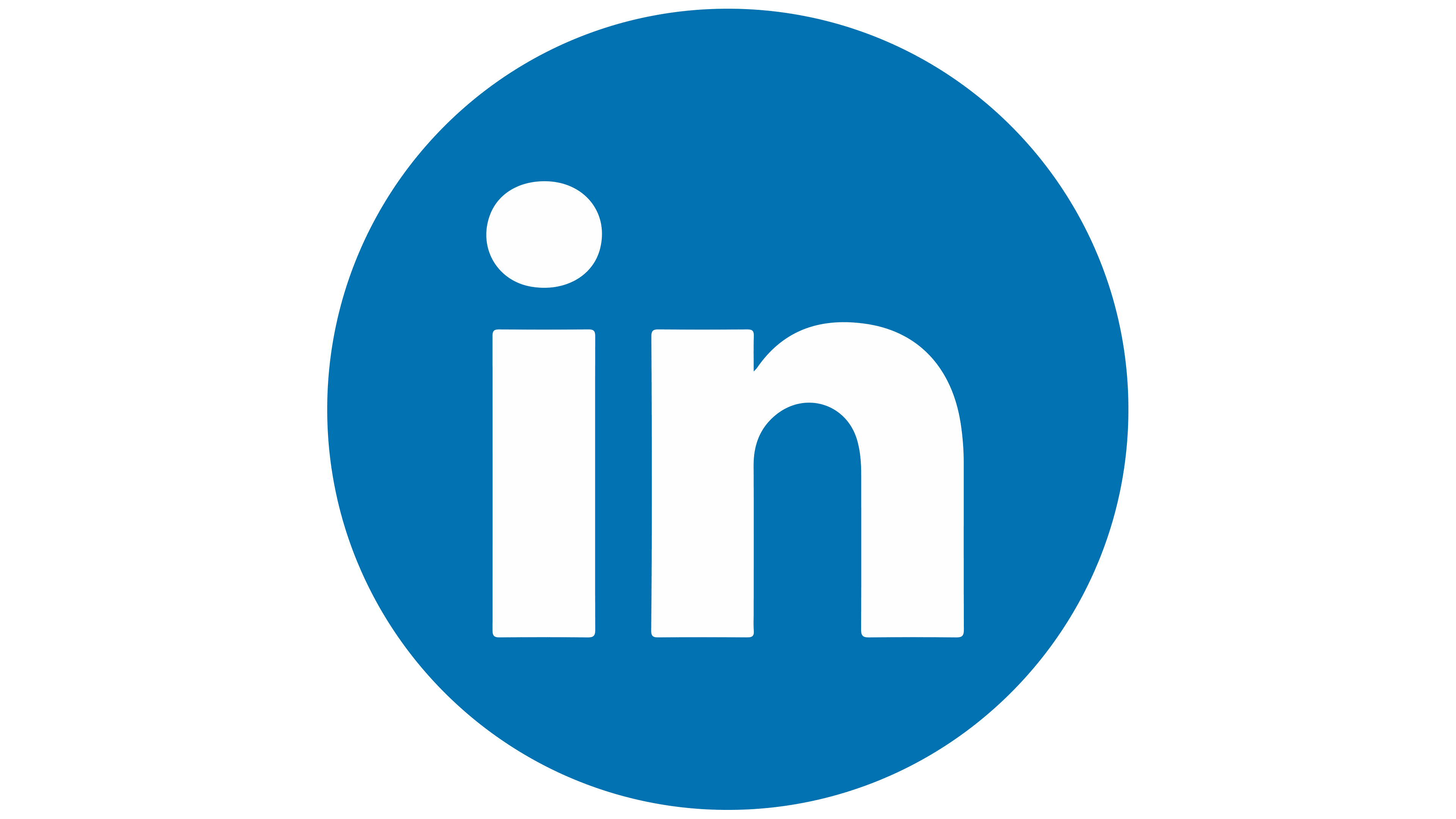 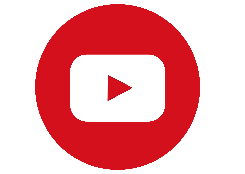 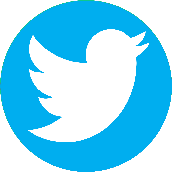 Do you have a design request, please visit our redesign page.
CREDIT: Freeppt7.com created this PowerPoint template.
Let this slide be kept for attribution.
www.freeppt7.com